Figure 1. ISI-targeted in vivo whole-cell recordings from regular spiking layer 4 pyramids. (A) Histochemical labeling ...
Cereb Cortex, Volume 22, Issue 9, September 2012, Pages 2171–2181, https://doi.org/10.1093/cercor/bhr304
The content of this slide may be subject to copyright: please see the slide notes for details.
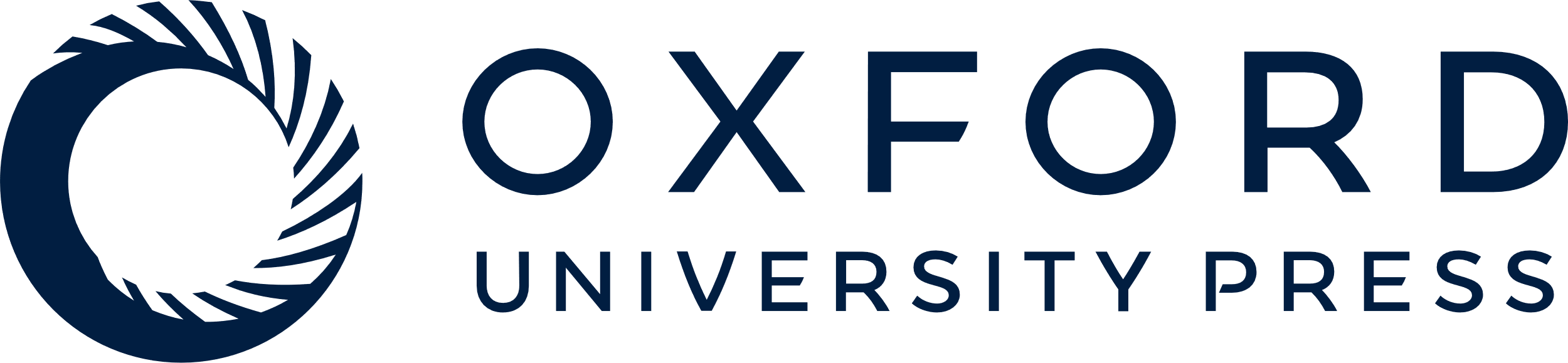 [Speaker Notes: Figure 1. ISI-targeted in vivo whole-cell recordings from regular spiking layer 4 pyramids. (A) Histochemical labeling of byocitin-filled L4Ns recorded in vivo by ISI-targeted whole-cell recordings. Sections are counterstained for cytochrome C to reveal layer 4. Pictures are montages of microphotographs taken from adjacent sections to show the untufted apical dendrite. Bar: 500 μm. (B) Recorded cells were regular spiking, as defined by their “broad” APs (example of AP width measurement in the middle trace) and by their adapting firing pattern in response to 1 s current injection (right). The adaptation ratio was calculated as the ratio between the mean of the first and the last 3 interspike intervals (top lines) fired in response to a current injection able to evoke at least 10 APs. Bar: 50 μm.


Unless provided in the caption above, the following copyright applies to the content of this slide: © The Author 2011. Published by Oxford University Press. All rights reserved. For permissions, please e-mail: journals.permissions@oup.com]